A Legal View on the draft IMO Arctic HFO regulation
Summary of concerns in light of legal advice (Matrix Chambers / Leigh Day): 
By treating five Arctic coastal states differently, and thus differentiating between flags, the regulation will have negative environmental consequences.
Granting of waivers could result in relaxing international environmental standards in the EEZ and territorial seas of Arctic coastal states.
Issuing waivers could increase the risk of a catastrophic HFO spill in the Arctic and cause transboundary harm. 

To conclude, the waiver provision raises novel and concerning legal matters and we urge Member States to carefully consider these issues. Should the HFO ban be adopted as it is currently written, the granting of waivers will be at the discretion of national governments. The issuance of waivers is not mandatory and because they seriously undermine the effectiveness of the ban, they should not be granted.
Danielle Fest Grabiel, 
Wildlife Team Lead
dgabriel@global-eia.org
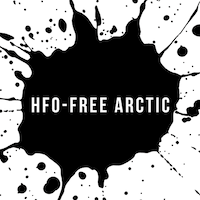 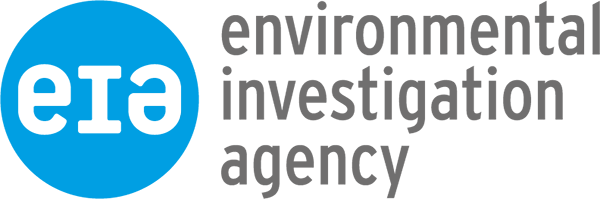